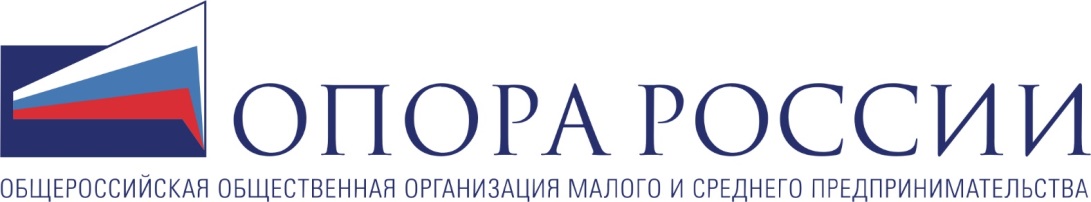 КОМИТЕТ ПО СЕЛЬСКОМУ ХОЗЯЙСТВУ
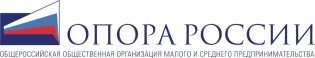 СФЕРЫ ДЕЯТЕЛЬНОСТИ КОМИТЕТА 
НА 2024-2025ГГ.
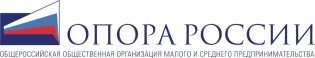 ОСНОВНЫЕ РЕЗУЛЬТАТЫ ДЕЯТЕЛЬНОСТИ КОМИТЕТА В 2 КВАРТАЛЕ 2024 Г.
Экспертная работа:
Исследован вопрос о необходимости увеличения объема средств федерального бюджета на реализацию постановления Правительства Российской Федерации от 15 сентября 2017 г. № 1104 и Постановления Правительства Российской Федерации от 25 декабря 2019г. №1816. На данной основе подготовлена официальная позиция Комитета, предложения направлены в Министерство сельского хозяйства РФ;

Подготовлены предложения о внесении изменений в Постановление Правительства Российской Федерации от 31.08.2019 № 1135 в части расширения перечня потенциальных лизингополучателей за счет элеваторных комплексов (в  Министерство сельского хозяйства РФ и АО «Росагролизинг»);

Подписано соглашение о долгосрочном сотрудничестве «ОПОРЫ РОССИИ» с Ассоциацией «Народный фермер».
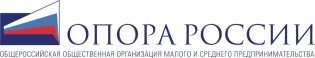 ОСНОВНЫЕ РЕЗУЛЬТАТЫ ДЕЯТЕЛЬНОСТИ КОМИТЕТА В 2 КВАРТАЛЕ 2024 Г.
Участие Комитета в отраслевых форумах:
Участие в Петербургском международном экономическом форуме (ПМЭФ 2024); 
Участие во Всероссийском зерновом форуме- 2024;
Участие в Дальневосточном зерновом форуме;
Участие во Всероссийском дне поля 2024.
Мероприятия Комитета:
Подготовлен вебинар по особенностям ведения бизнеса в Японии;
Подготовлен практикум с участием Петриченко В.В. с кратким обзором ситуации на зерновом рынке и рынке маличных;
Обеспечено взаимодействие с АО «РЭЦ» в части поиска возможностей экспорта сельскохозяйственной продукции (Южная Корея);
Проведен совместный вебинар с АО «РЭЦ» и АО «РЖД Логистика» по вопросу организации перевозок в страны Восточной Азии и МТК «Север-Юг»;
Проведено выездное заседание на территории Запорожской области и ДНР.
Взаимодействие со СМИ:
Опубликованы и озвучены экспертные позиции по основным отраслевым вопросам в ведущих отечественных СМИ (7 выступлений / экспертных оценок).
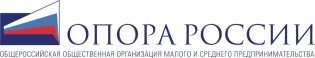 ОСНОВНЫЕ РЕЗУЛЬТАТЫ ДЕЯТЕЛЬНОСТИ КОМИТЕТА В 2 КВАРТАЛЕ 2024 Г.
Взаимодействие с органами власти:
Проведена рабочая встреча с представителями Министерства экономического развития РФ по вопросу необходимости ликвидации дискриминационной политики в сфере тарификации транзитных железнодорожных перевозок, осуществляемой Республикой Казахстан;
Проведена рабочая встреча с представителями Федеральной службы по ветеринарному и фитосанитарному надзору и ФГБУ «ВНИИЗЖ» по вопросу организации сотрудничества с Республикой Конго;
Принято участие в работе Комитета Совета Федерации по аграрно-продовольственной политике и природопользованию (предоставлена информация о кандидатах для участия в Форуме тружеников села);
Принято участие в круглом столе «Рентабельность в растениеводстве», организованным Общественной палатой РФ;
Принято участие в заседании комиссии Государственного Совета Российской Федерации по направлению «Сельское хозяйство»;
Принято участие в Съезде лидеров «ОПОРЫ РОССИИ» и Ассоциации «НП «ОПОРА», Челябинск.
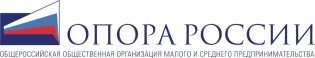 ОСНОВНЫЕ РЕЗУЛЬТАТЫ ДЕЯТЕЛЬНОСТИ КОМИТЕТА В 2 КВАРТАЛЕ 2024 Г.
Взаимодействие с органами власти:
Подготовлено обращение в Посольство Корейской Народно- Демократической Республики Российской Федерации и Министерство сельского хозяйства РФ по вопросу налаживания сотрудничества.
Подготовлено обращение в АО «РЭЦ» по улучшению работы интерфейса личного кабинета экспортера на портале «Мой экспорт» на основе фактического опыта участника внешнеэкономической деятельности- АО «Новосибирскхлебопродукт».
ПЛАН РАБОТЫ КОМИТЕТА НА 2024 ГОД
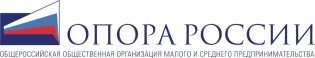 Отдельные вопросы по плану работы в 3 квартале 2024 г.
Экспертный стол по лучшим российским и международным практикам Агротуризма с участием профильных органов власти, инфраструктуры государственной поддержки, банков. Комментарий: предлагаем сформулировать предложения.
Подготовка к совместному заседанию с Комитетом Совета Федерации по аграрно-продовольственной политике и природопользованию. Комментарий: необходима хорошая фактура и реальные проблемные кейсы для рабочей встречи с Двойных А.В.
Экспертный стол «Вопросы развития переработки сельскохозяйственной продукции: молоко, зерно, мясо, рыба», с участием экспертов смежных Комитетов и Комиссий. Комментарий: необходима хорошая фактура и реальные проблемные кейсы
Подготовка к рабочей встрече с Кармазиным А.П. Комментарий: необходима хорошая фактура и реальные проблемные кейсы.
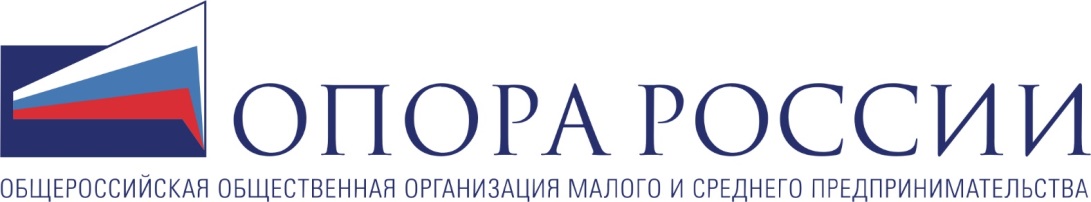 СПАСИБО ЗА ВНИМАНИЕ!